TOÁN 4
Tập 1
Tuần 10
Bài 31: Nhân với số có một chữ số 
Tiết 1
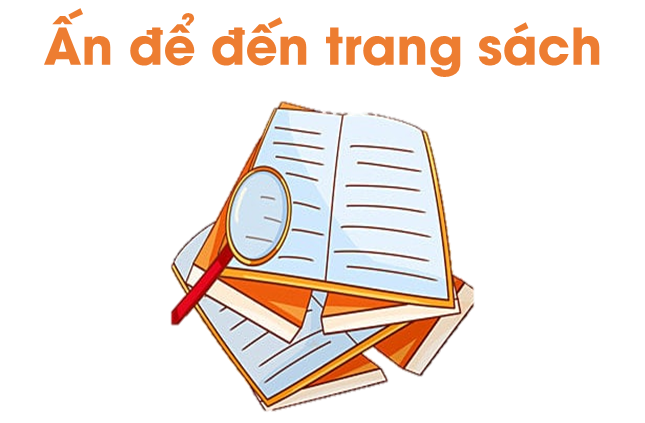 Đặt tính rồi tính:
11 212
4
44 848
1 323
2
2 646
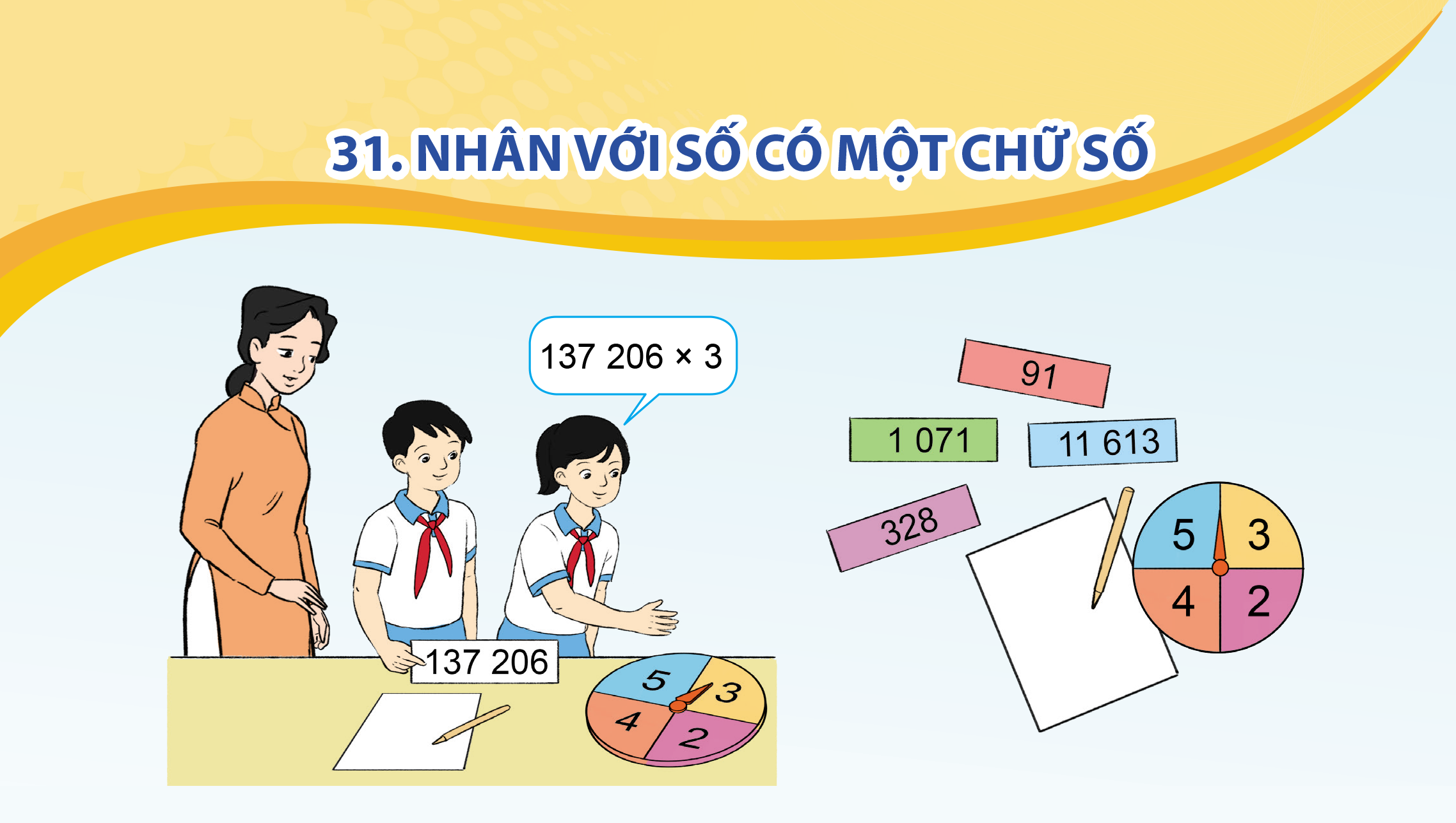 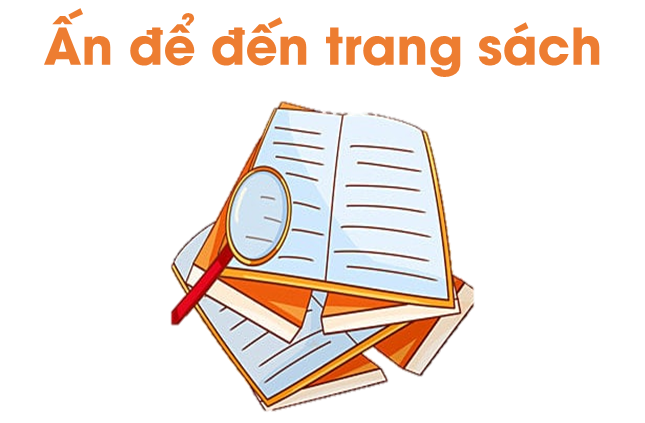 Các em hãy thảo luận cách đặt tính và tính.
Đại diện nhóm nêu cách làm.
Nhân theo thứ tự từ phải sang trái:
3 nhân 8 bằng 18, viết 8 nhớ 1.
3 nhân 0 bằng 0, thêm 1 bằng 1, viết 1.
3 nhân 2 bằng 6, viết 6.
3 nhân 7 bằng 21, viết 1 nhớ 2.
3 nhân 3 bằng 9, thêm 2 bằng 11, viết 1 nhớ 1.
3 nhân 1 bằng 3, thêm 1 bằng 4, viết 4.
137 206
3
1
4
6
8
1
1
Vậy 137 206 x 3 = 411 618
01
02
03
Thực hiện phép tính trên bảng con
241 506 
2
483 012
372 134 
3
1 116 402
165 302 
4
661 208
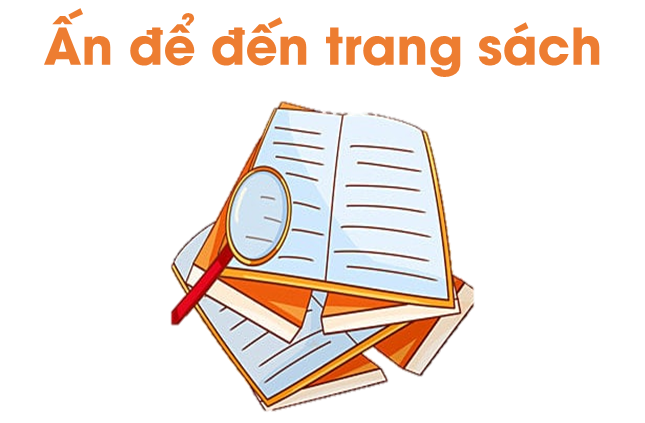 Tính
01
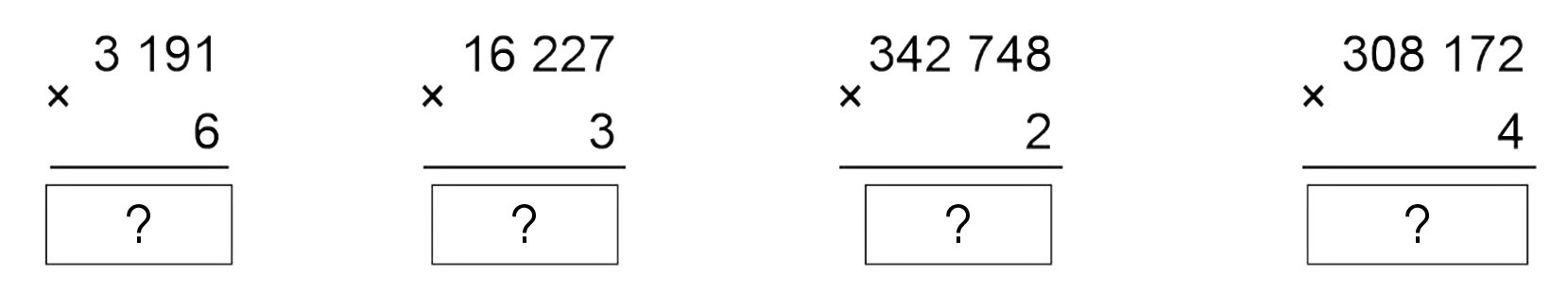 1 232 688
19 146
48 681
685 496
Đặt tính rồi tính
02
d) 418 051 x 5
908
6
5 448
31 206
7
218 442
241 306
4
965 224
418 051
5
2 090 255
Số?
03
30 432
16 438
264 182
45 648
396 273
24 657
Qua bài học hôm nay, em biết thêm được điều gì?
Để có thể làm tốt các bài tập trên,                  em nhắn bạn điều gì?
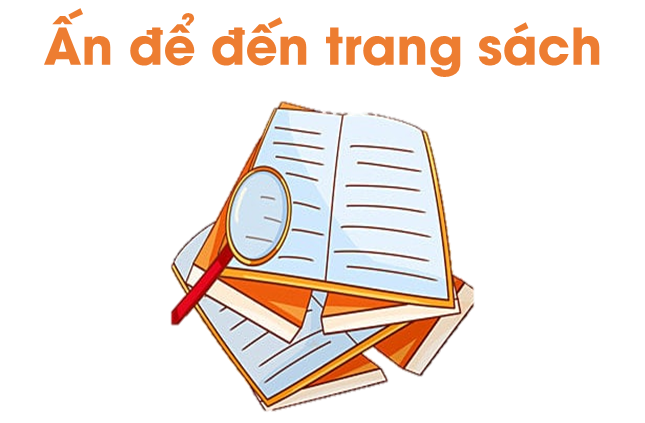 Hoàn thành bài tập trong VBT
Ôn tập kiến thức đã học
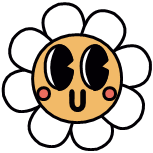 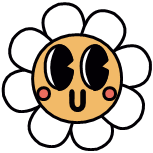 Để kết nối cộng đồng giáo viên và nhận thêm nhiều tài liệu giảng dạy, 
mời quý thầy cô tham gia Group Facebook
theo đường link:
Hoc10 – Đồng hành cùng giáo viên tiểu học
Hoặc truy cập qua QR code
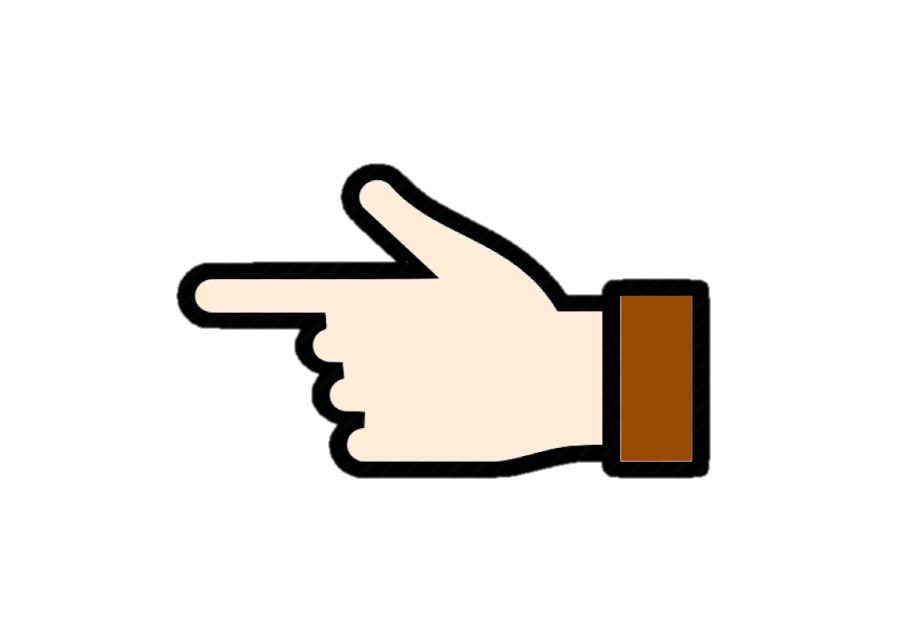 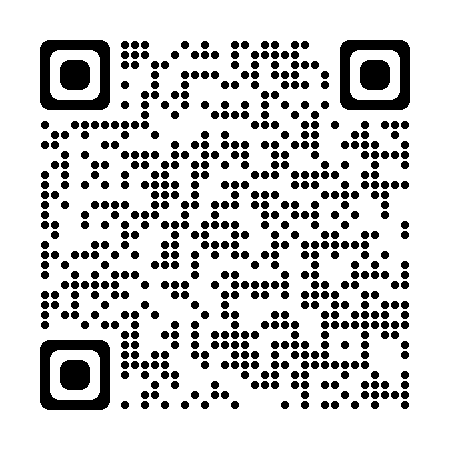